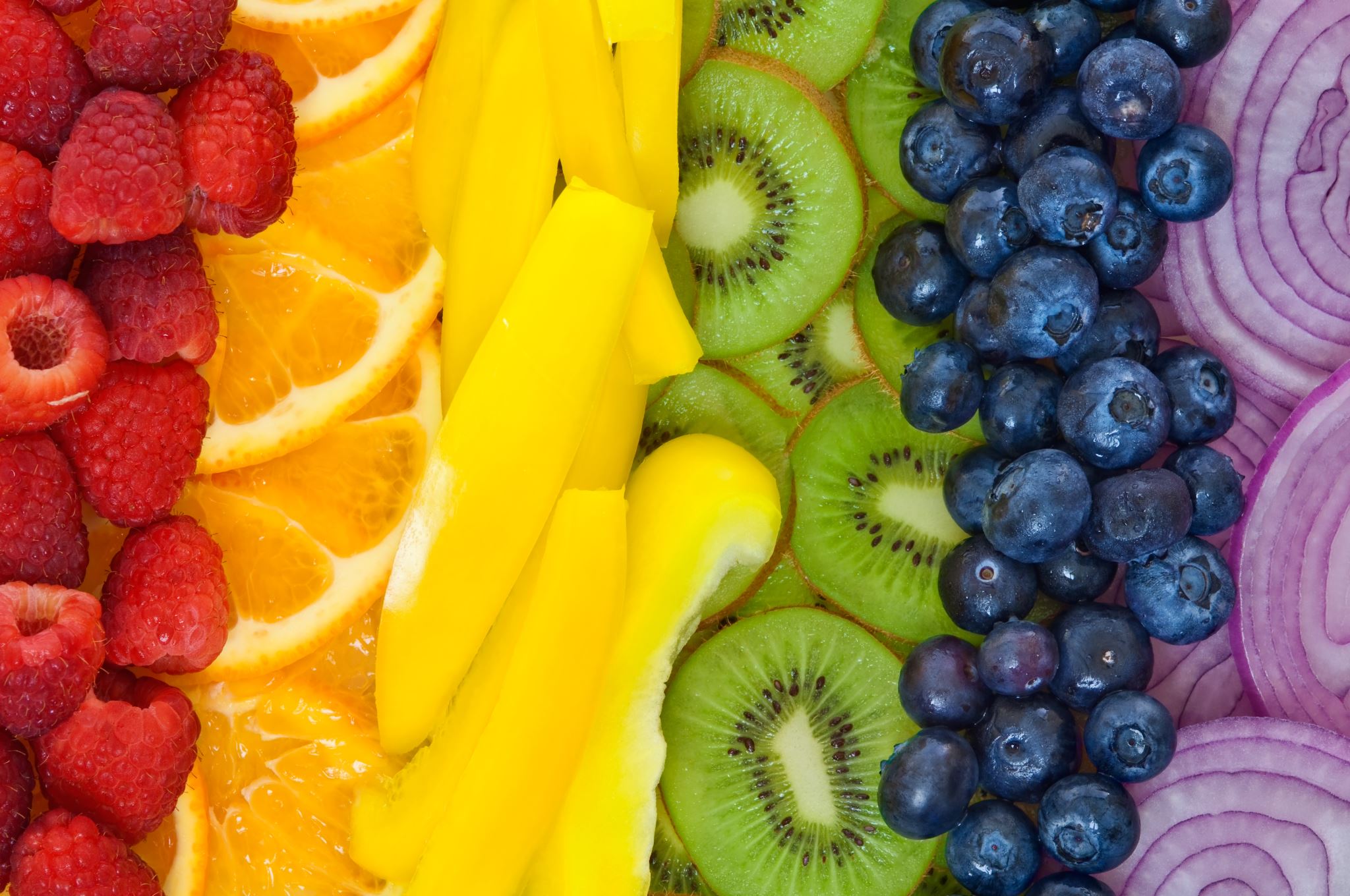 Year 8 Vocab
Term 1 Week 2
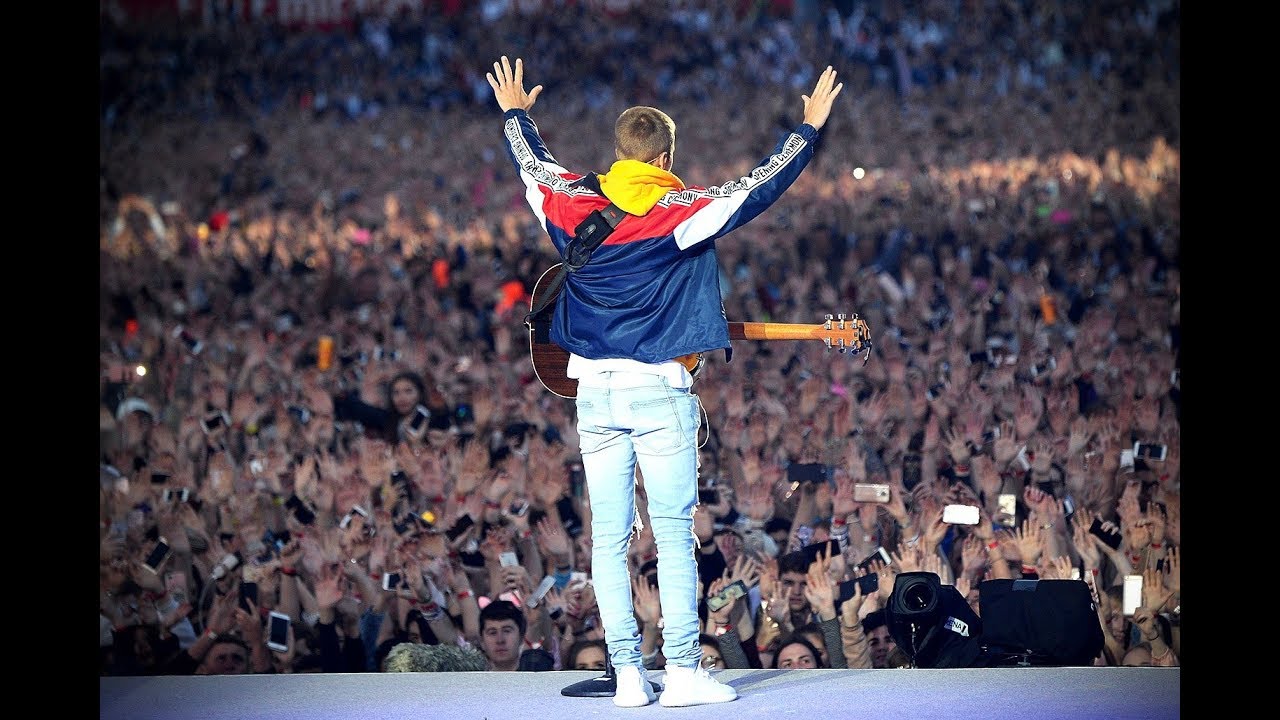 Adulation
Part of speech: noun

Meaning: excessive praise or admiration; worship

The crowd screamed in adulation as the pop star walked onto the stage.
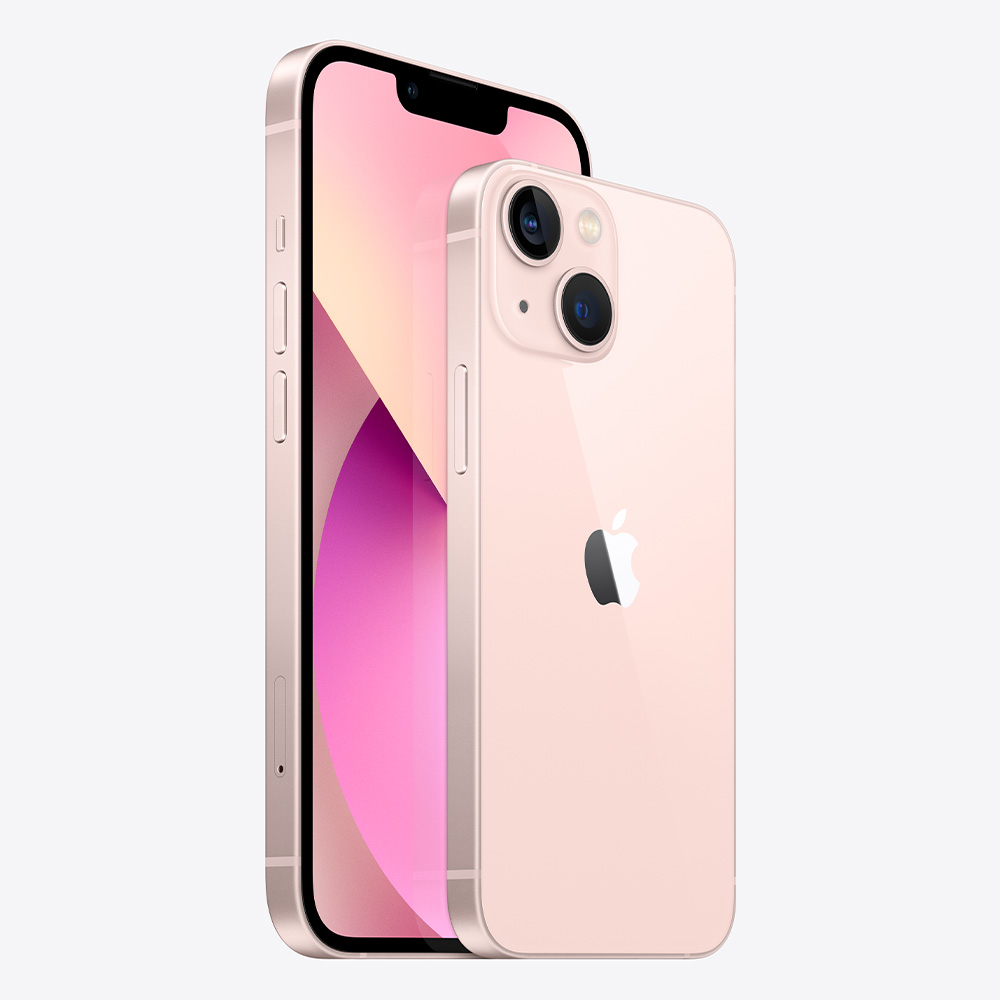 Exorbitant
Part of speech: adjective

Meaning: much too high; unreasonable price or amount 

People are happy to pay exorbitant prices if they are loyal to a brand.
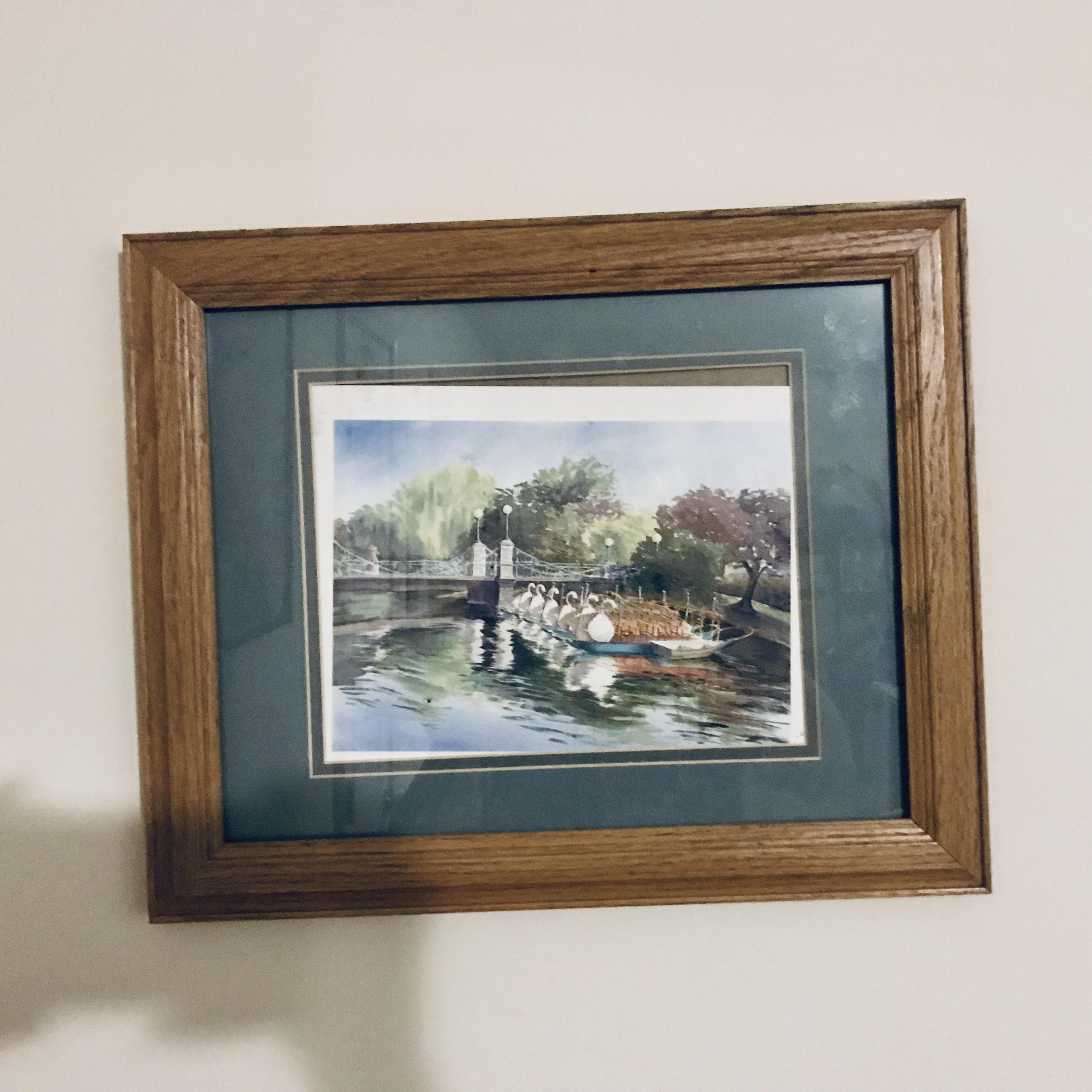 Askew
Part of speech: adjective

Meaning: crooked

The picture frame was slightly askew.
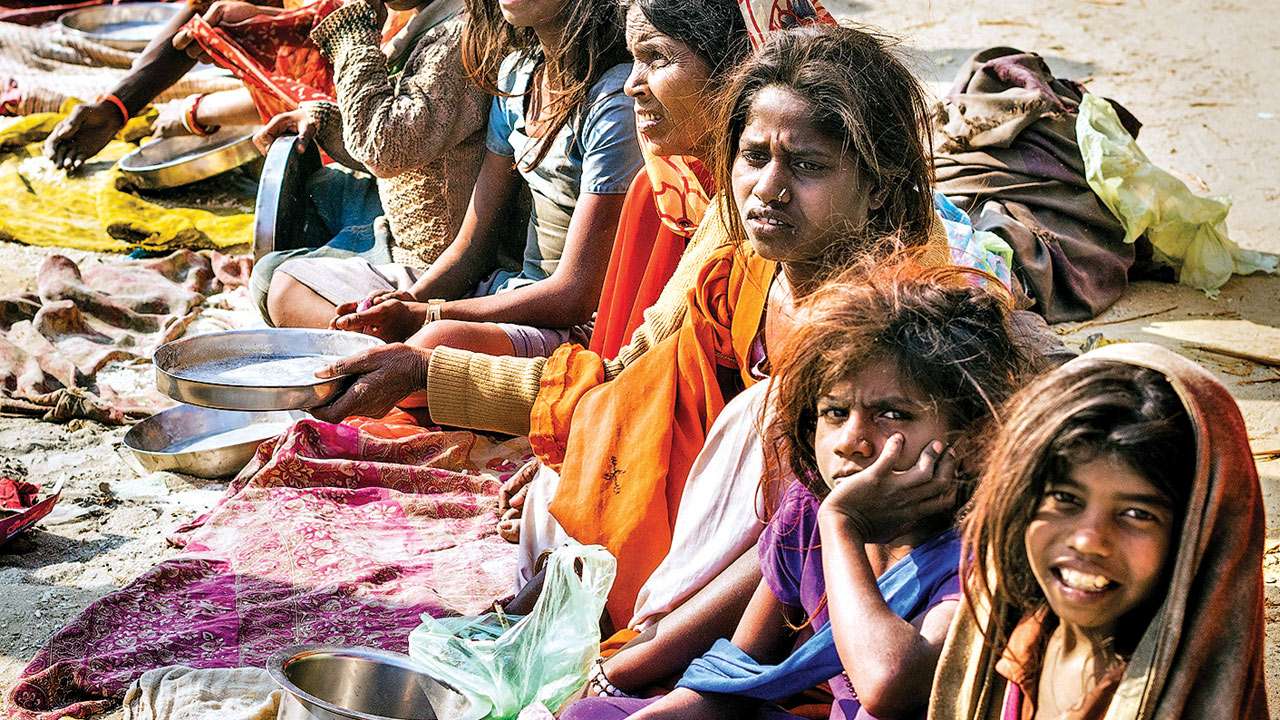 Pauper
Part of speech: noun

Meaning: someone who is very poor

Despite his luxurious lifestyle, he died a pauper.
In India, many paupers beg on the street for money or food scraps.
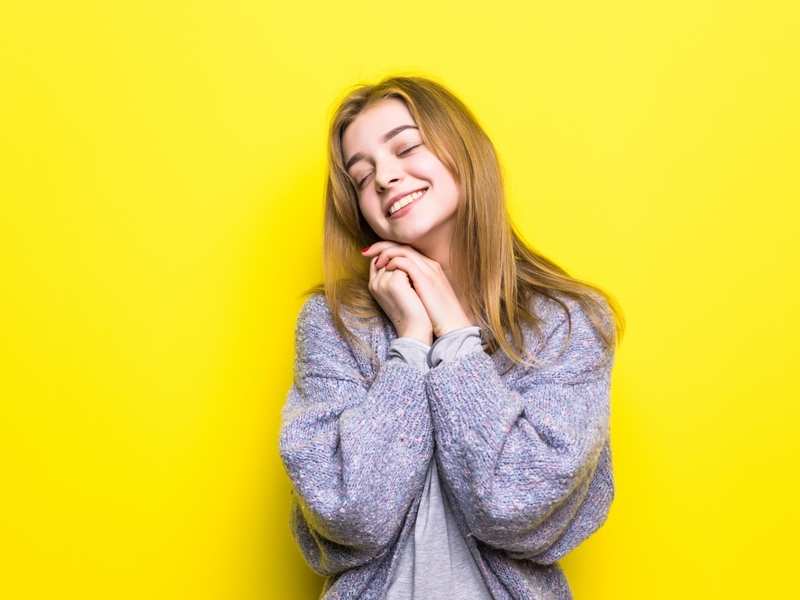 Prospect
Part of speech: noun

Meaning: A possibility that something will happen.

Kate’s heart fluttered at the prospect of seeing Adam again.
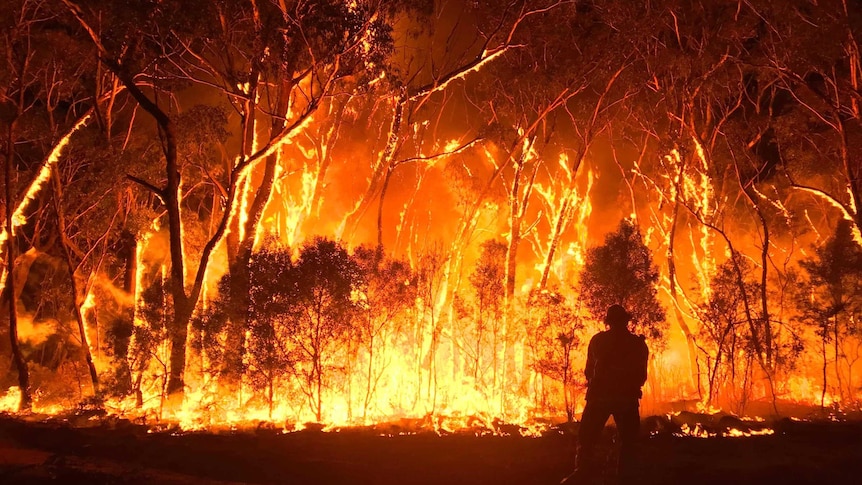 Ruinous
Part of speech: adjective

Meaning: disastrous; destructive

The bushfires had a ruinous effect on the environment.
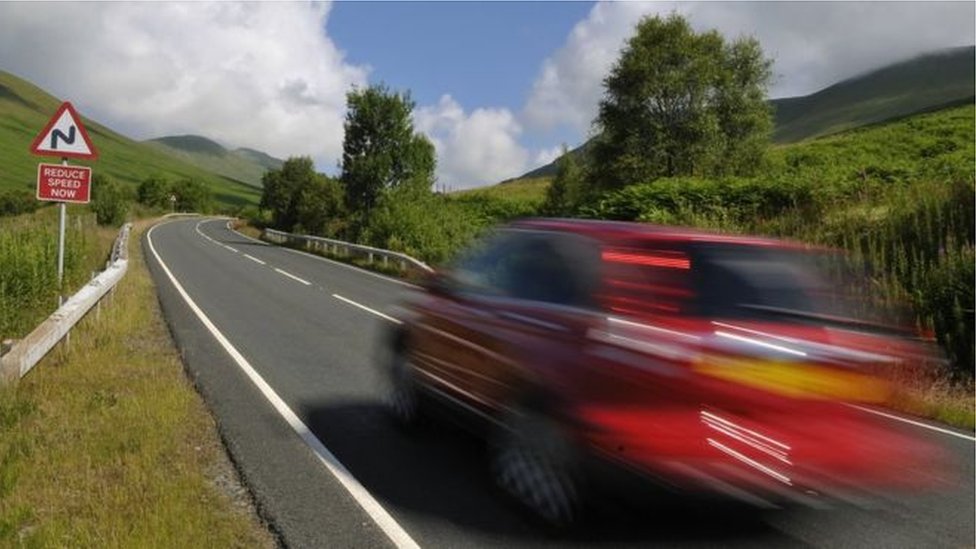 Careen
Part of speech: verb

Meaning: to move forwards in a sudden uncontrolled way

The car careened off the road and into a ditch.
The fireworks made the dog careen down the hall in fright.
Vexation
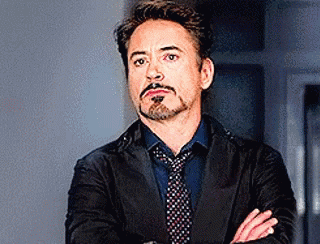 Part of speech: noun

Meaning: irritation, worry, or annoyance

Tony didn’t say anything but his face clearly showed his vexation. 
All this vexation about his estate is likely to send him to an early grave!
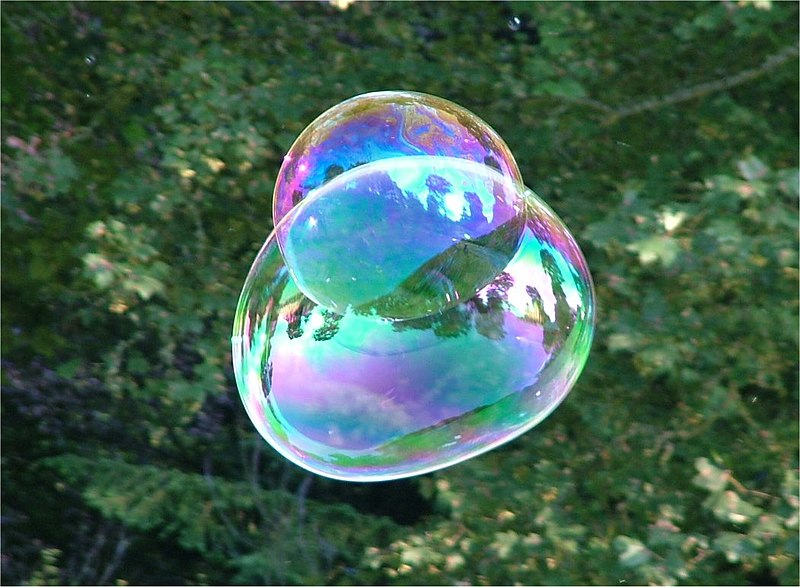 Iridescent
Part of speech: adjective

Meaning: shining with shifting rainbow colours

The kids were fascinated by the iridescent bubbles.
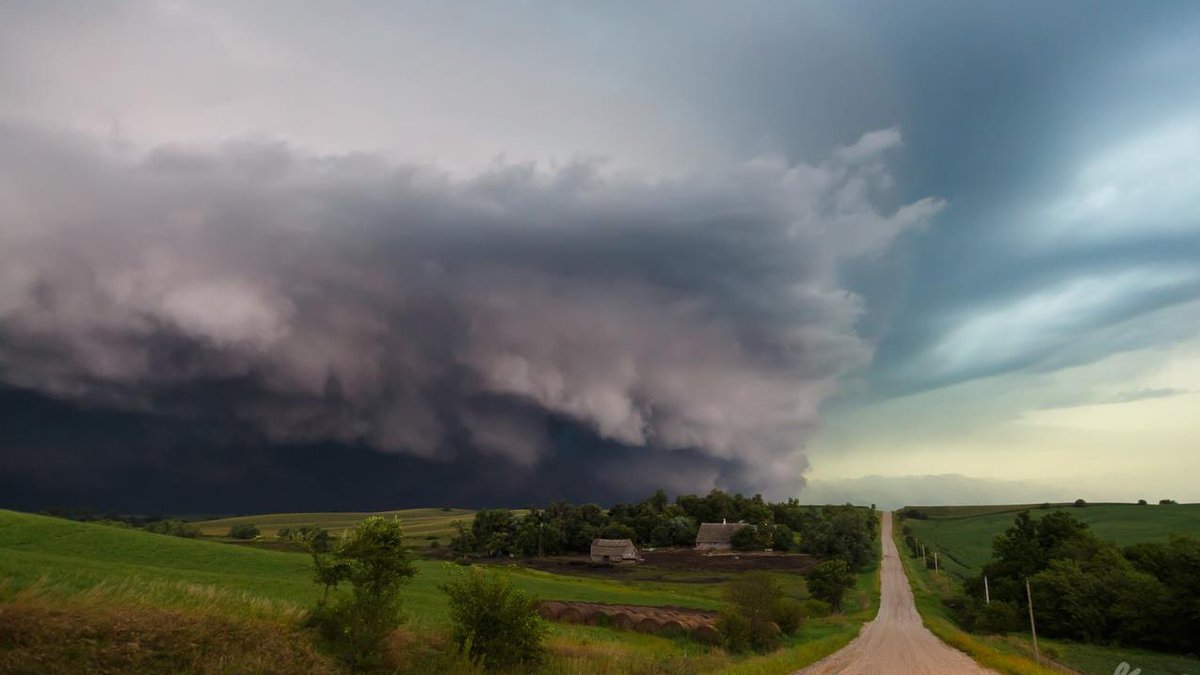 Imminent
Part of speech: adjective

Meaning: about to happen

The looming black clouds suggested that a storm was imminent.